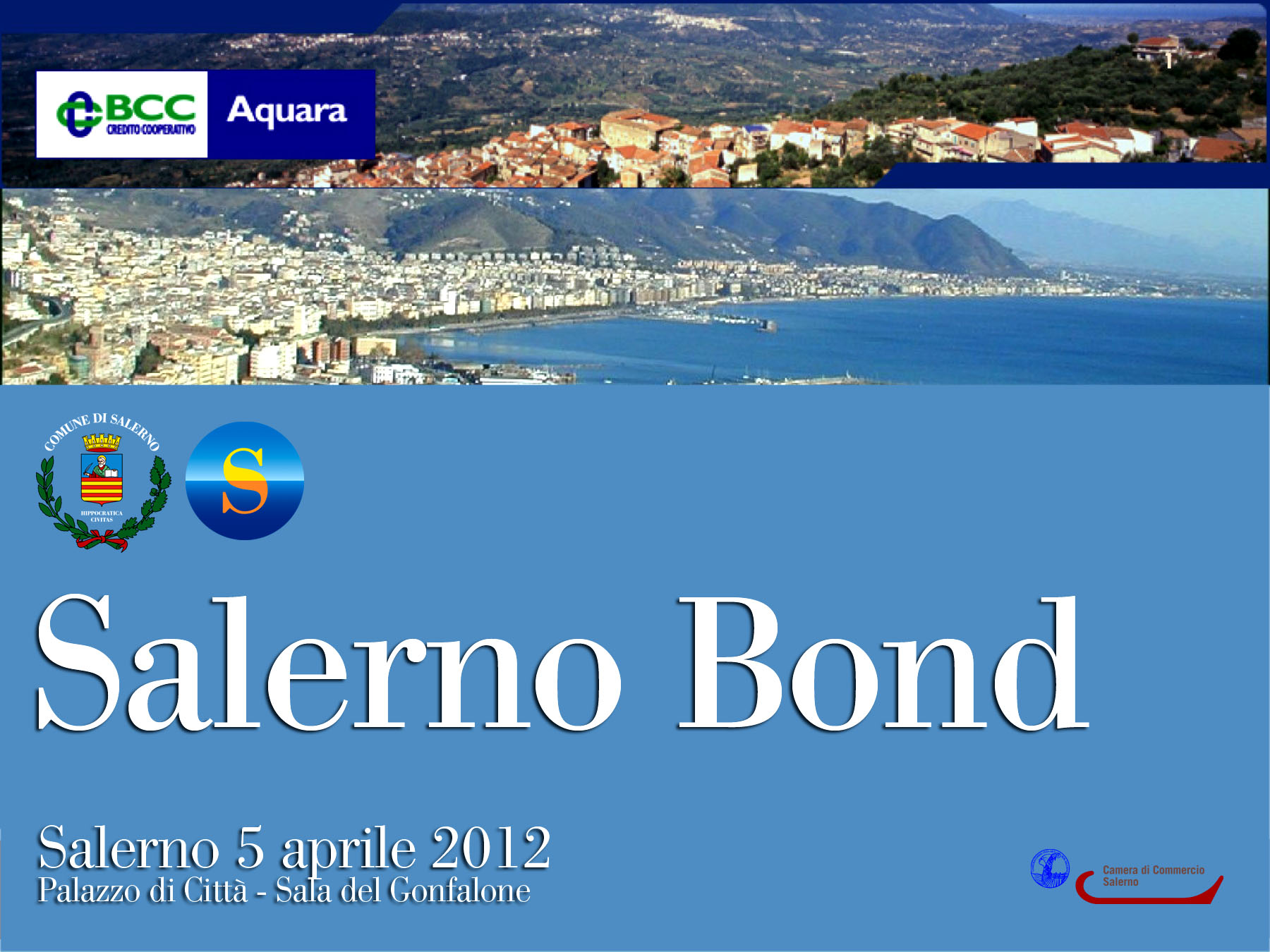 Le imprese che aiutano le imprese
2
Obiettivo del “Salerno Bond” è quello di collocare obbligazioni fra i cittadini salernitani per raccogliere somme utili a finanziare gli imprenditori della Città di Salerno.

In pratica, la Banca raccoglie risorse finanziarie a Salerno per poi investirle in attività produttive della stessa città.

Mediante questo semplice meccanismo sarà possibile garantire forme sicure di investimento ai risparmiatori e usare le risorse raccolte per finanziare a tasso agevolato gli imprenditori.
Obbligazioni
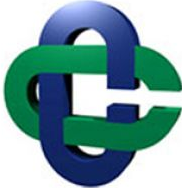 Obbligazioni
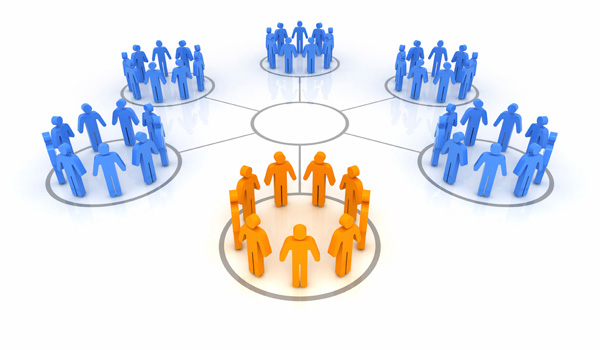 Obbligazioni
Obbligazioni
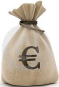 Mutuo
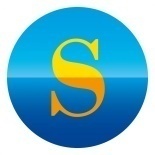 Fasi del progetto
3
La fase 1 prevede l’emissione da parte delle BCC di un prestito obbligazionario a tasso fisso del 3,50%, della durata di 24 mesi, per un plafond complessivo di 3 milioni di euro. Al termine del collocamento la Banca metterà a disposizione un ulteriore milione di euro da investire.
1
Le risorse raccolte grazie alla sottoscrizione dei Salerno Bond, aumentate di un milione di euro, per un totale quindi di 4 milioni di euro, saranno messe a disposizione dalla BCC di Aquara, per finanziare le piccole e medie aziende salernitane. La fase 2 del progetto, infatti, consiste nell’erogazione, da parte della BCC, di mutui chirografari dell’importo massimo di 100 mila euro, al tasso fisso di favore del 4,25%, da rimborsare in 3 anni, che potranno essere richiesti dalle imprese salernitane per esigenze di liquidità, acquisto scorte, nuovi investimenti.
2
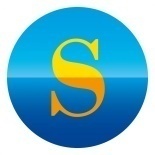 Le condizioni del finanziamento
4
Le principali condizioni applicate al finanziamento sono:
 - durata 36 mesi;
 - importo finanziabile da euro 10 mila ad euro 100 mila;
 - tasso fisso annuo pari al 4,25% (TAN);
 - spese di istruttoria pari allo 0,40% dell'affidamento (min. 40€);
 - spese singola rata pari allo 0,3% dell'importo della rata (max 5€);
 - periodicità rate: mensile, bimestrale o trimestrale;
 - tipologia rata: costante con ammortamento alla francese.
La Camera di Commercio potrebbe mettere a disposizione lo 0,75% dell'importo finanziato in conto interessi.
Oltre alle garanzie ordinarie potrà essere richiesta la garanzia Confidi.
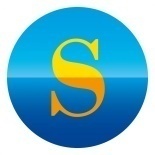 I flussi finanziari del progetto
5
Milioni di €
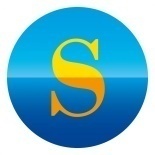 Imprenditorialità, Finanza e Territorio
6
Il Progetto pone il suo successo nella sinergia tra gli attori economici della Città di Salerno. Le Imprese, la Banca e il Comune si uniscono per un medesimo scopo: lo sviluppo economico.
Le imprese sono gli attori principali del progetto. Rappresentano sia il carburante che i beneficiari del credito agevolato.
Impresa
La Finanza è rappresentata dalla BCC di Aquara. Una Banca che piega la finanza a ragioni etiche e che utilizza strumenti innovativi per valori universali.
Finanza
Il Territorio è rappresentato dal Comune di Salerno: l’area di riferimento del progetto e l’ente deputato al suo successo.
Territorio
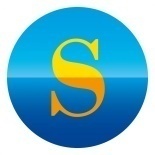 Territorio
7
Il meccanismo virtuoso del “Salerno Bond” consente di utilizzare le risorse raccolte nella Città di Salerno per generare sviluppo nel comune stesso.
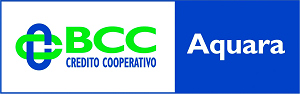 Raccolta risparmio
Credito agevolato
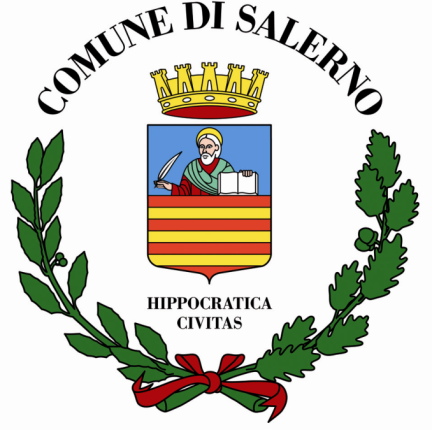 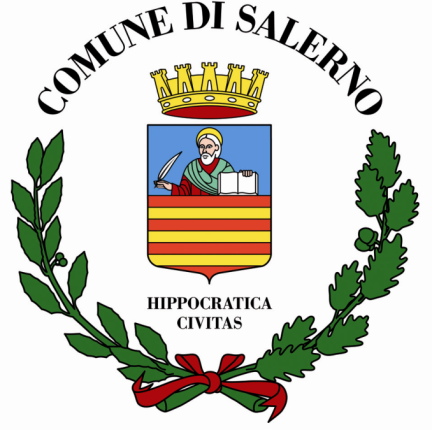 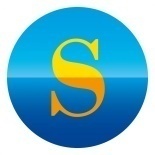 Per concludere
8
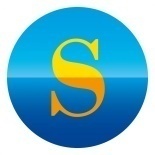 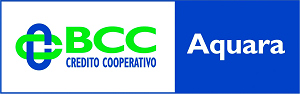 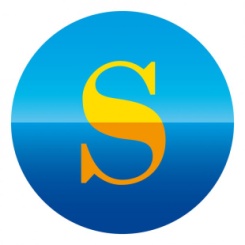 Salerno Bond
9